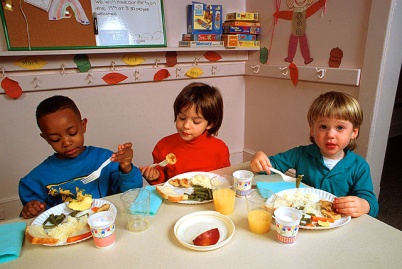 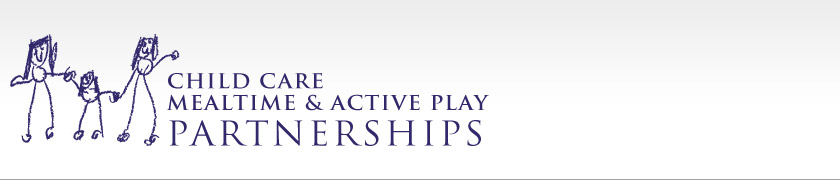 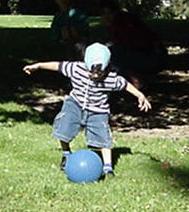 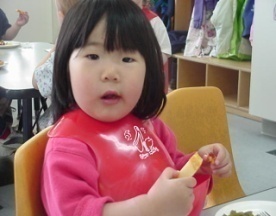 Nutrition for Young Children
Grains Group


(Insert your name here)
Workshop Presentation
[Speaker Notes: You are viewing a presentation on the nutrition needs for young children. This presentation will provide the information you need to offer children food that will best support their growth and development.]
Nutrition for Young Children
This presentation is intended for trainers to provide detailed information about the whole grains and breads group.
The project was supported by the National Research Initiative of the USDA National Research Initiative Grant # 2006-55215-16726
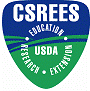 [Speaker Notes: This presentation is intended for trainers to provide detailed information about the foods in the grains group.]
Objectives
The learner will be able to: 
Describe appropriate communication with children.
Use the phrases about whole grains to communicate with children about foods.
Describe key nutrients in the grains group and how they benefit the body.
Identify the recommended serving size of whole grains and breads for young children.
Locate foods in the grains group.
How to communicate information about nutrition?
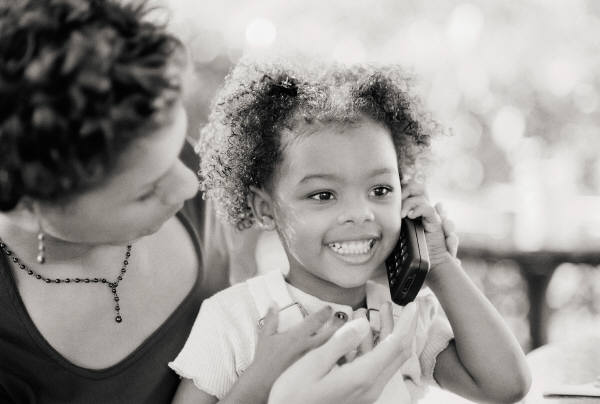 Appropriate Communication with Children
Concrete vs. Abstract

Give children information appropriate to their cognitive developmental stage!
[Speaker Notes: Piaget describes stages in children’s cognitive development: sensorimotor stage; preoperational stage; concrete operational, and formal operational or abstract stage. Early childhood involves the first three stages, meaning children are not developmentally ready for abstract information. Unfortunately, a lot of nutrition information is abstract such as vitamins and minerals.]
Child Appropriate Phrases
Appropriate nutrition information for young children is concrete!

Describe what nutrients do for the body!
[Speaker Notes: Appropriate nutrition information for young children is concrete. Therefore, information about nutrition for trainers will provide phrases that are concrete. Appropriate phrases will be provided in the training materials for each food group topic.]
Grains
Provide
Energy
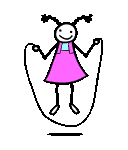 [Speaker Notes: The primary role of the carbohydrate nutrient is to provide children (and adults) with energy. The energy you get from carbohydrates is used by the body for all activities (such as breathing, thinking, or walking.)]
Grains
Help children move!
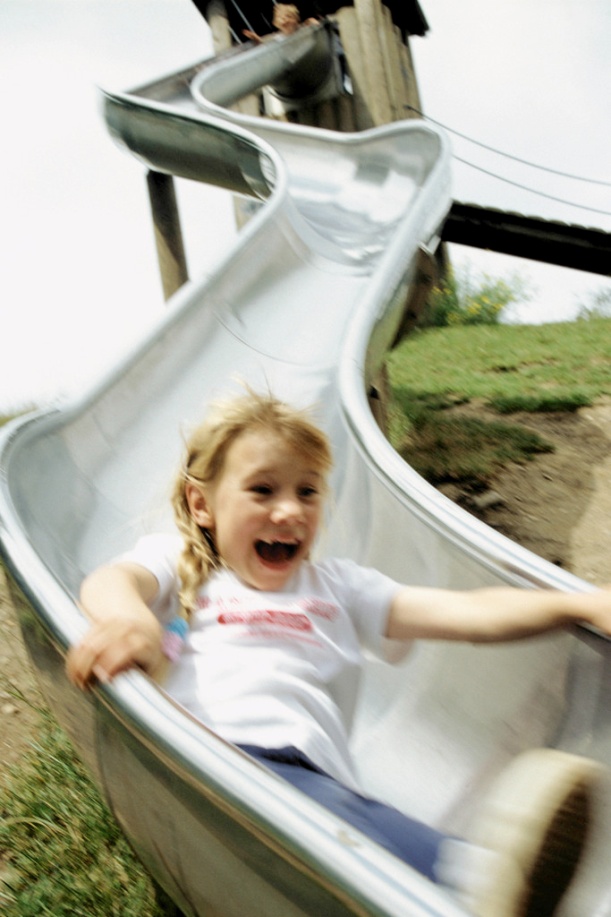 [Speaker Notes: The energy children get from carbohydrates in the grains group help them move!]
Grains
Help them run fast and jump high!
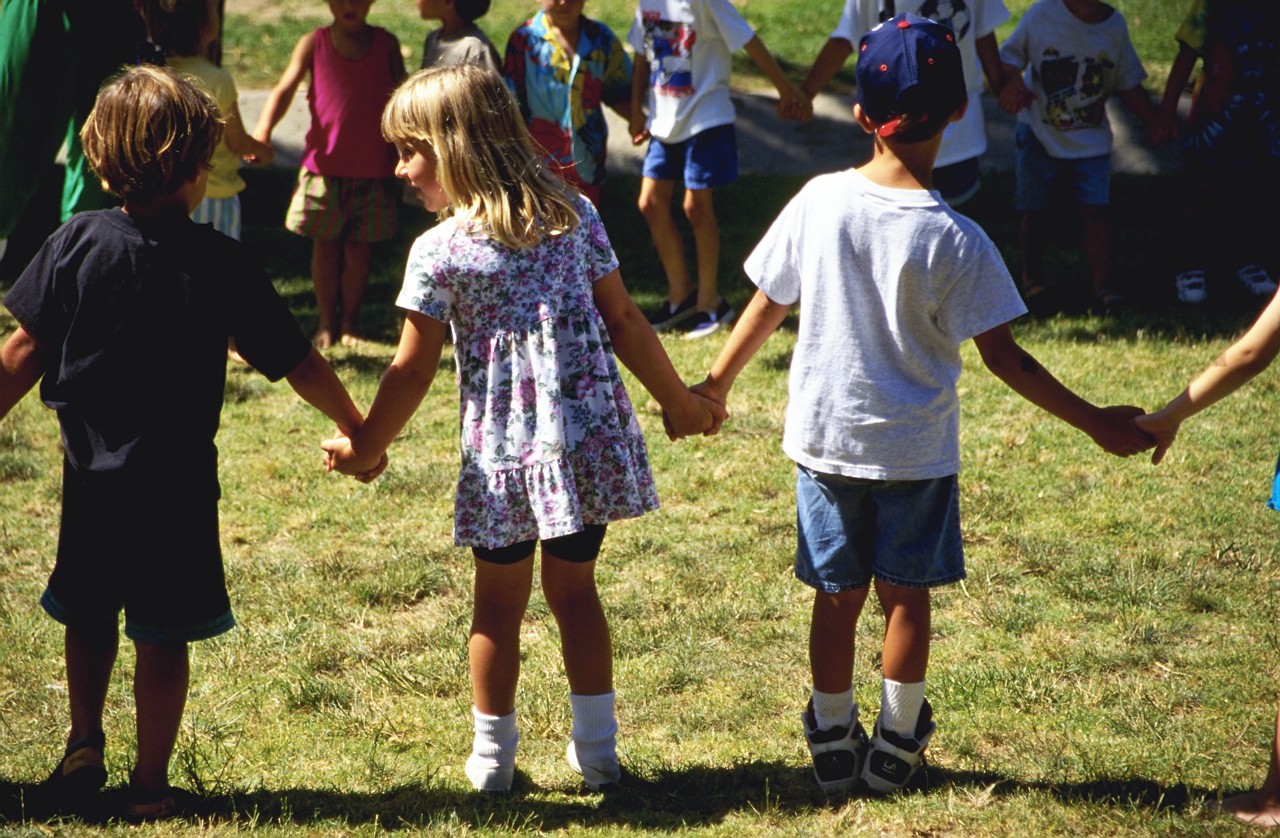 [Speaker Notes: This also includes helping them to run fast and jump high!]
Grains
Help them learn!
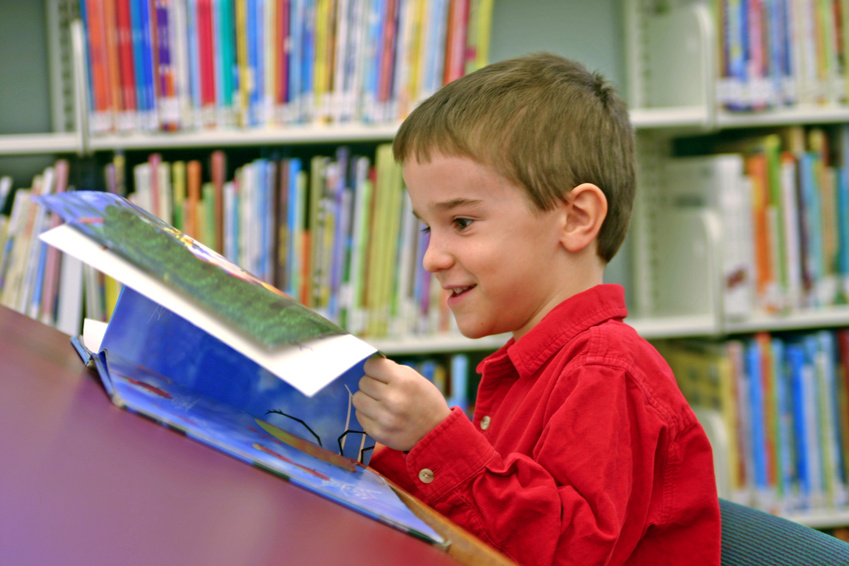 [Speaker Notes: A critical function of carbohydrates in the grains group is helping children to learn. By offering children a variety of grains they receive the energy their brains need to learn. Grains should be offered to children throughout the day too. Children’s bodies don’t store enough carbohydrates to provide energy for long periods of time. Therefore, grains should be offered every 2-3 hours as part of a meal or snack.]
Whole Grains
Provides Fiber
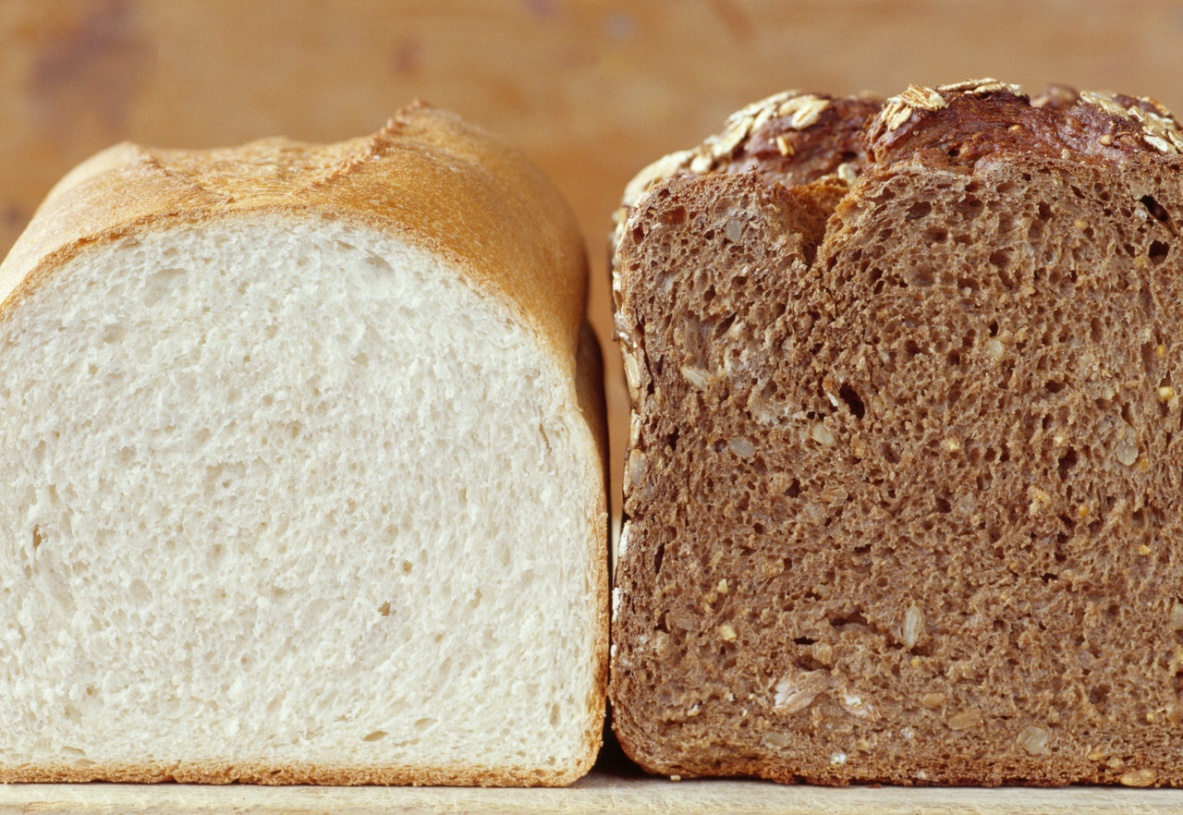 Less Fiber
More Fiber
[Speaker Notes: When whole grains are consumed, the added benefit is fiber. Fiber provides many health benefits for children such maintaining a healthy digestive tract, helping to prevent constipation and helping to manage blood glucose levels.]
Complex carbohydrates
Fiber - Recommendation
5 grams of fiber
+ 	child’s year of age
	Total grams per day
[Speaker Notes: Since fiber offers so many health benefits for children, the recommended amount of fiber children should consume each days is 5 grams of fiber plus their year of age.]
Fiber Recommendations
*Child who is 3 years old
5 grams of fiber
+ 	3 years of age
	8 grams per day
[Speaker Notes: For example: A child who is 3 years old would need roughly 8 grams of fiber because you add 5 grams of fiber to their year of age for a total of 8 grams of fiber per day.]
Fiber Recommendations
Bottom line:
Make sure children are offered whole grains every day to ensure they will meet their fiber recommendations
[Speaker Notes: For example: A child who is 3 years old would need roughly 8 grams of fiber because you add 5 grams of fiber to their year of age for a total of 8 grams of fiber per day.]
Grains
B Vitamins – Assist in creating energy to jump, play, and learn!
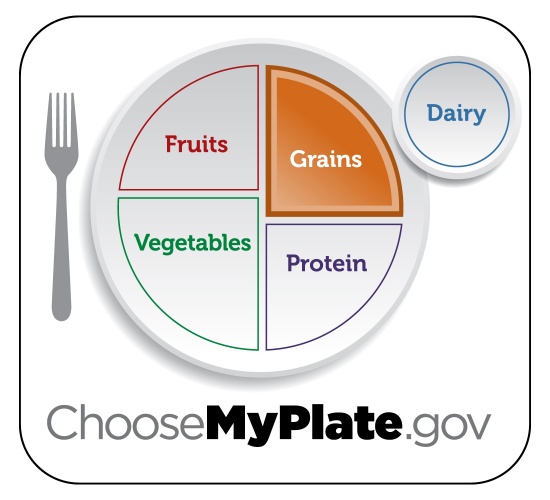 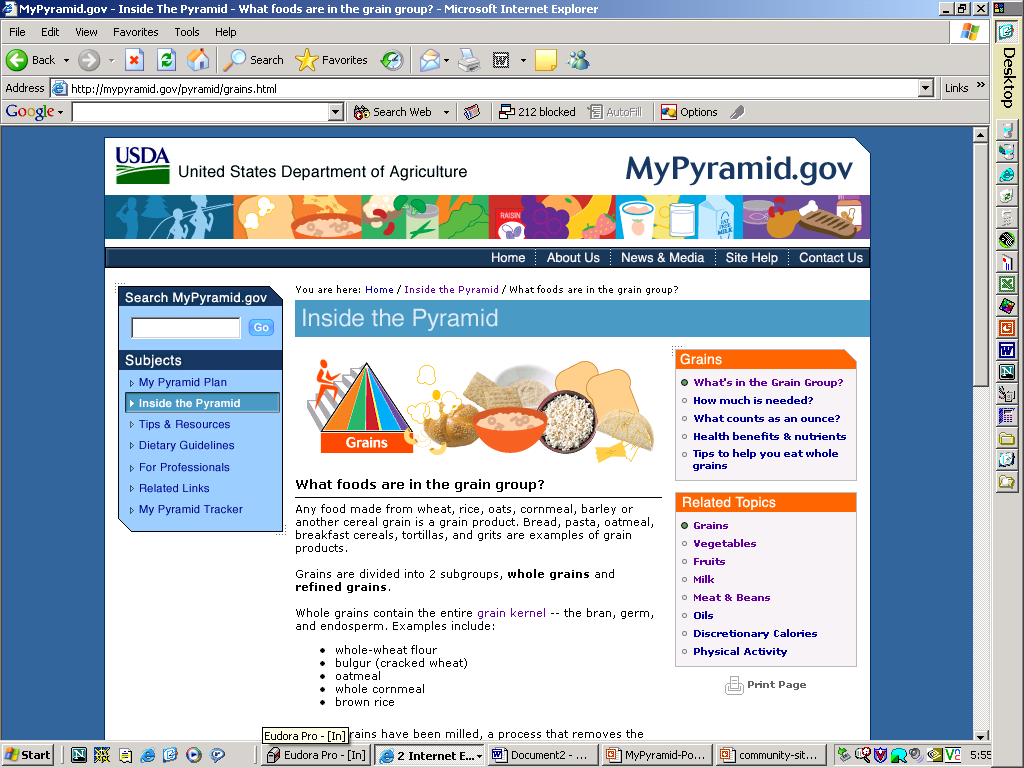 [Speaker Notes: Another group of nutrients important for children’s growth and development present in the grains group is the B-vitamin complex. Contrary to popular belief, the B-vitamins themselves do not provide energy. Rather, they must be present in order for the body to break down carbohydrates for energy. B-vitamins include vitamin B6, niacin, folate, pantothenic acid, riboflavin, and thiamin.]
Whole Grains and Breads
Recommendations:
3-5 ounces a day
1 ounce = 1 slice of bread
[Speaker Notes: According to the MyPyramid recommendations, children between 2-5 years of age should consume 3-5 ounces from the whole grains and breads group.]
Whole Grains
Recommendations:
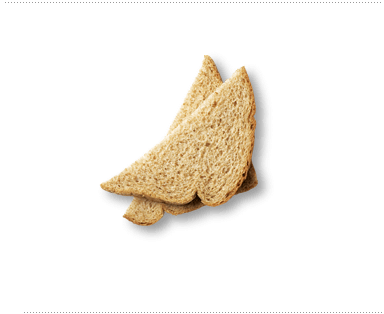 [Speaker Notes: An example of a 1 ounce portion of whole grains is a slice of whole wheat toast.]
Whole Grains
Offer whole grains throughout the day!
[Speaker Notes: By offering children a variety of whole grains, you are ensuring they will get the nutrients from this group that will help them move and learn!]
Grains
Learn more:
www.choosemyplate.gov

www.cdc.gov/nutrition/everyone/basics/carbs.html
[Speaker Notes: Visit these two websites to learn more about grains group.]